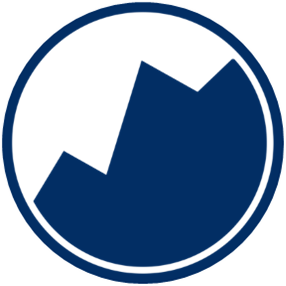 COVID-19 Preparedness
Climb supports social distancing and remote work

Keeping your critical in vivo operations running during a pandemic outbreak
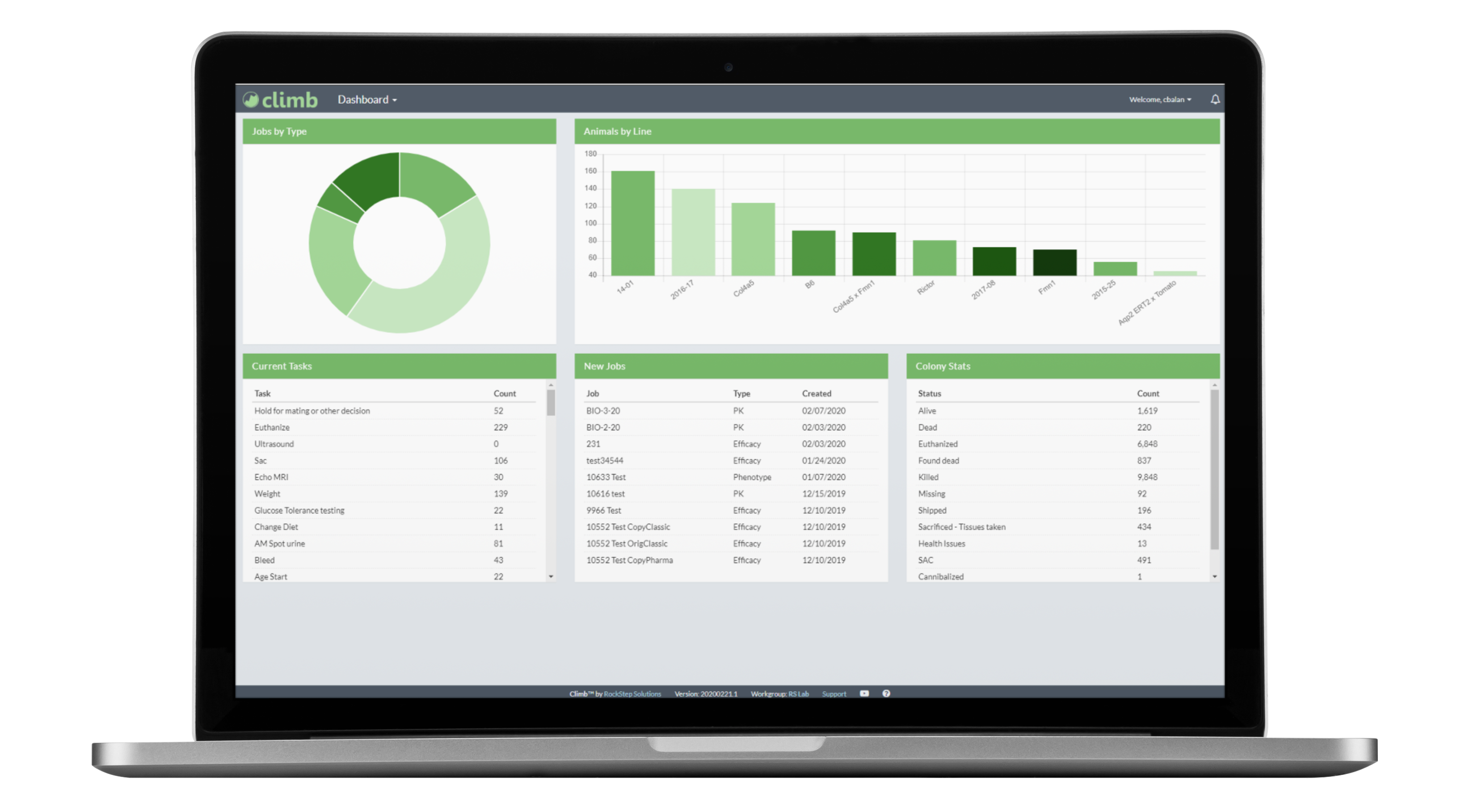 Using Climb to Manage Critical Ops
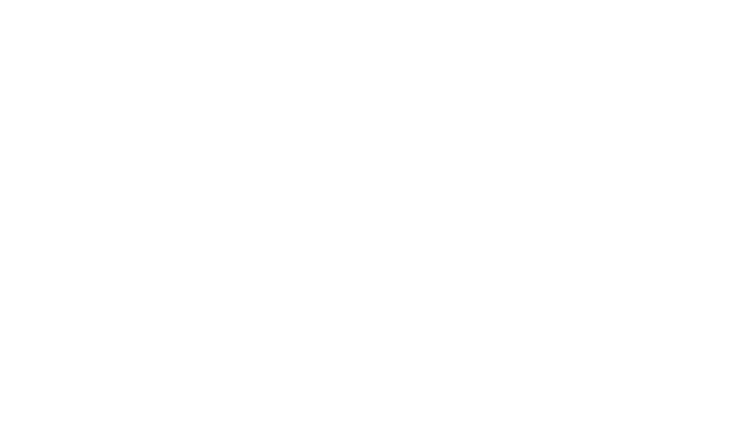 Climb allows users to continue working remotely

Cloud first born mobile
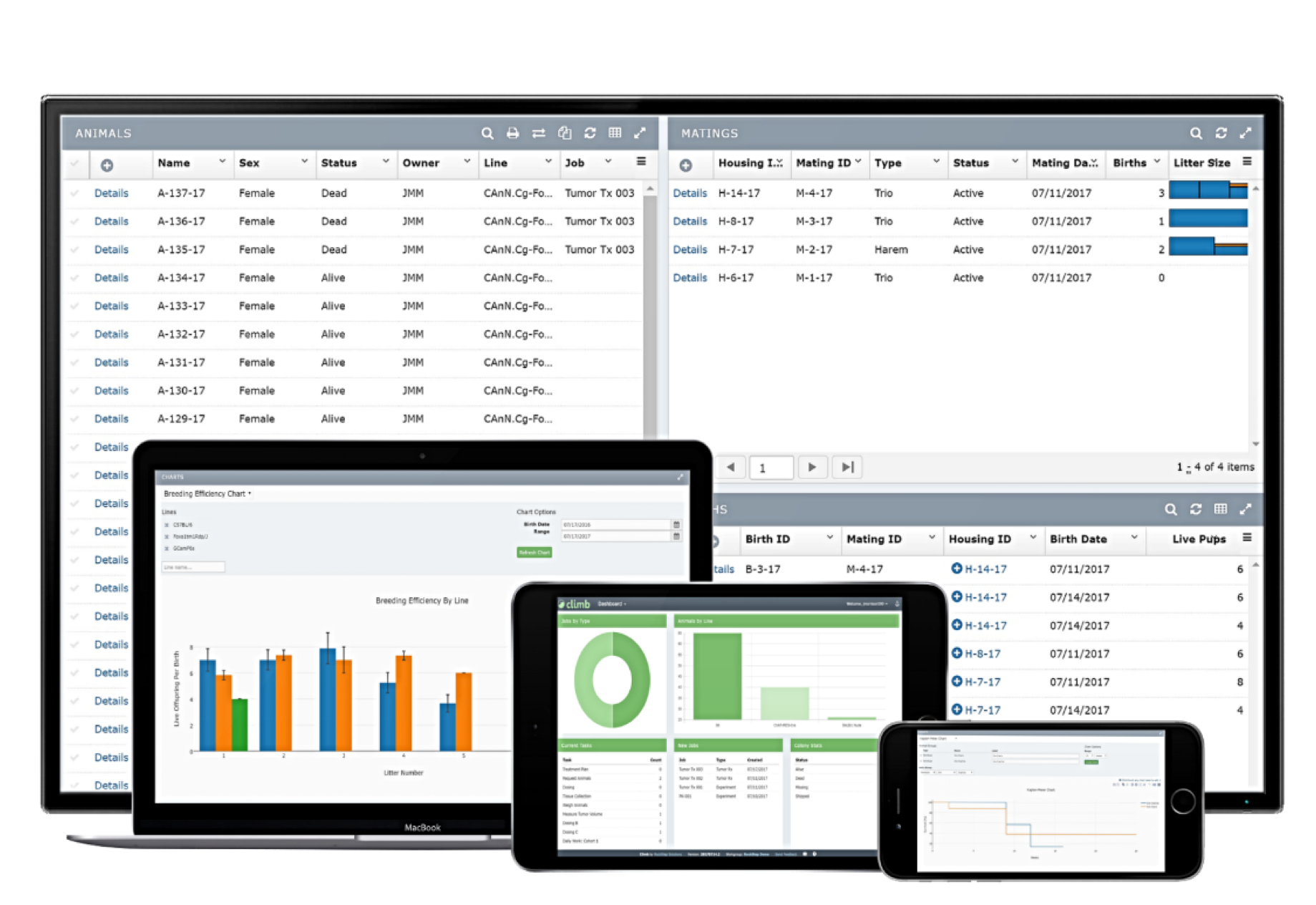 Animal Welfare
Caring for animals is not optional. Send remote instructions to animal care takers with Climb.

Animal technicians can get their to-do lists for animal welfare checks through Climb

If an animal is observed in destress, technicians can take notes, a photo, or video, drop them into Climb

Climb maintains clinical records that can be viewed by vet staff Treatment plan execution can be monitored in real time
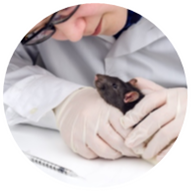 Remote Communication
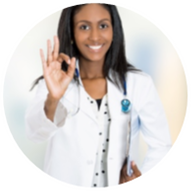 Climb’s message center is used to communicate messages and  leave an audit trail for compliance

Veterinarians diagnose and set up treatment plans remotely via Climb’s clinical facet

Using Climb, treatment plans and clinical records can be used to communicate between technicians and vet staff

Treatment plan execution is monitored in real time
Remote Study Planning and Scheduling
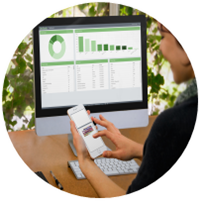 Study directors and lab managers use Climb to schedule resources and track progress

Study teams are tasked remotely via the Climb workflow engine

Studies schedules are easily updated via the Climb scheduling tools
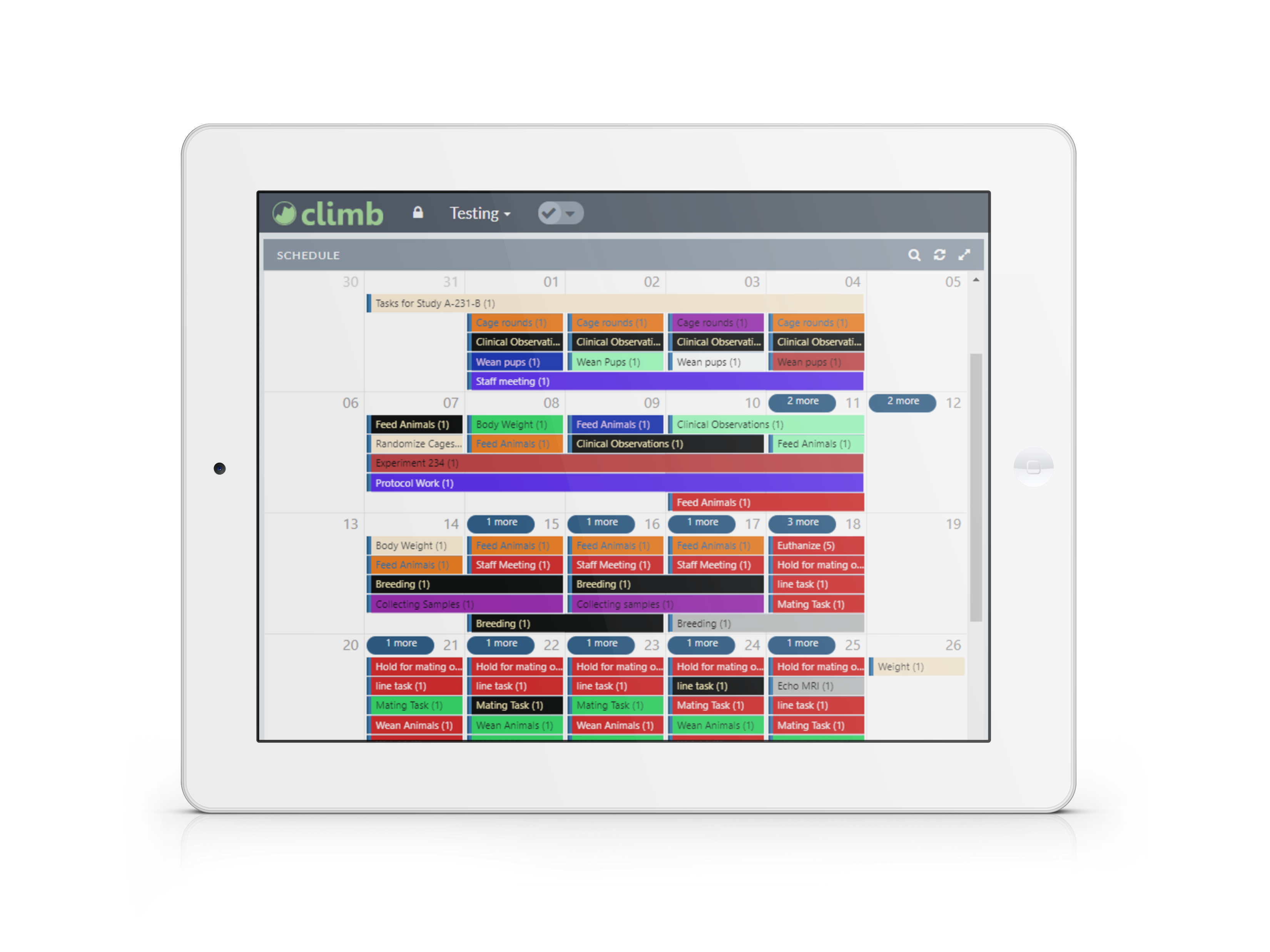 Role             Remote Options
Study design and progress monitoring


Data retrieval and analysis



Scheduling & tasking, data QC


Receive workflow, instructions, and tasks, communicate with team via in-app messaging

Reviewing health records, setting up and monitoring treatment plans

Systems management and security
Scientist
Data Analyst
Study Director/  Lab Manager
Lab technician
Data Wrangling for Analysis
Data captured directly into Climb, no transcriptions

Data Scientists retrieve data remotely from Climb for analysis.

Data scientists have 360 visibility into how tasks are conducted, including timing and notes from technicians
Veterinarian
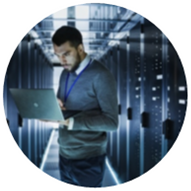 IT
During this COVID-19 crisis, we are here to help research organizations maintain business continuity. Climb™ is ideal for managing all your in vivo operations with safe social distancing to help minimize risk to your staff and your research. RockStep is working with our customers and partners to ensure everyone who needs a solution gets one.
 
Chuck Donnelly(CEO) & Julie Morrison (President)
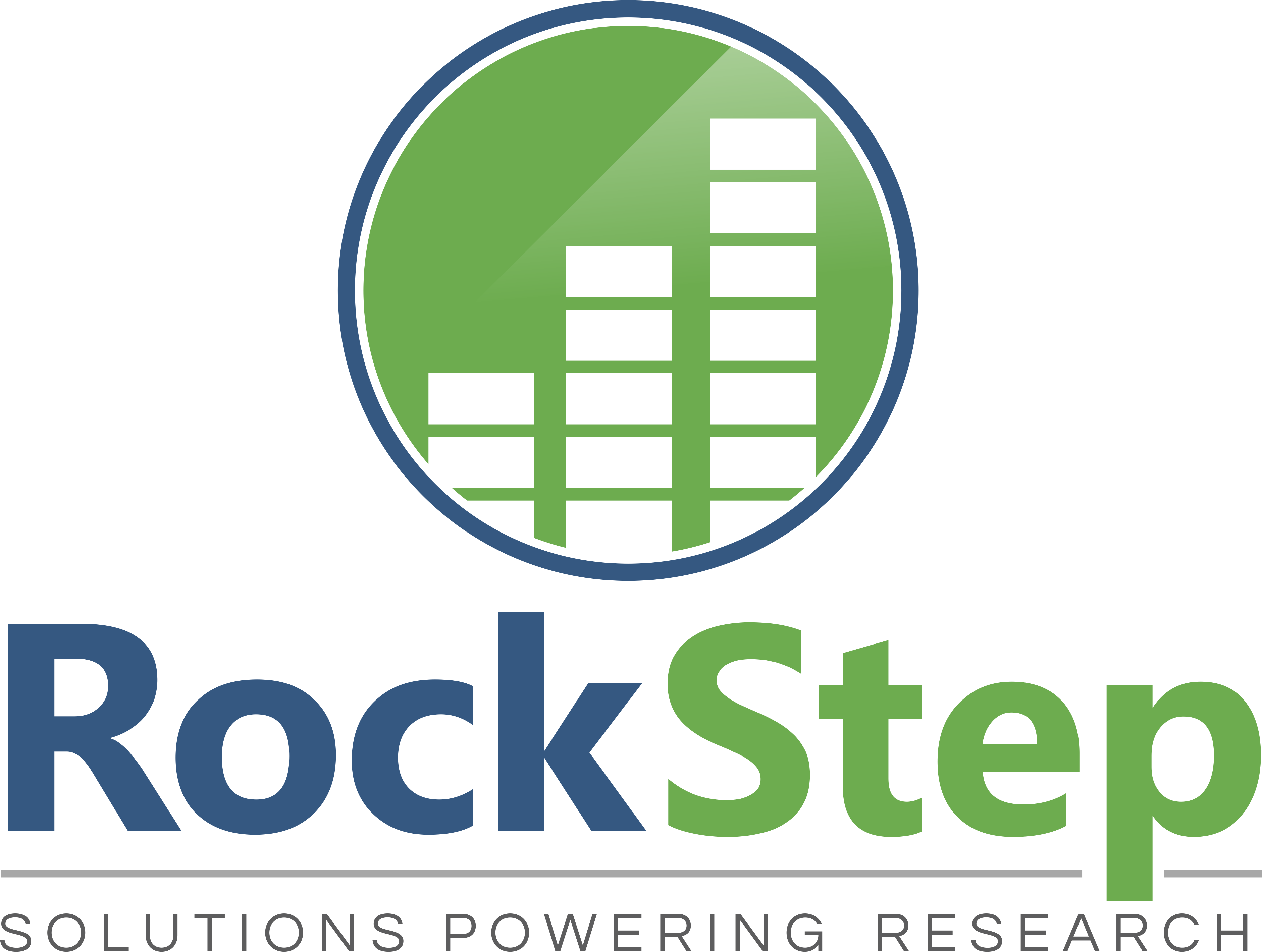 www.rockstepsolutions.com
Want to learn more or get more details?